USWDS Monthly Call
May 2024
1
Hi!
Thanks for being here!
2
Agenda
Featured sites
Product updates
Accessibility in civic spaces
Q&A
3
Featured sites
4
eac.gov
United States Election Assistance Commission
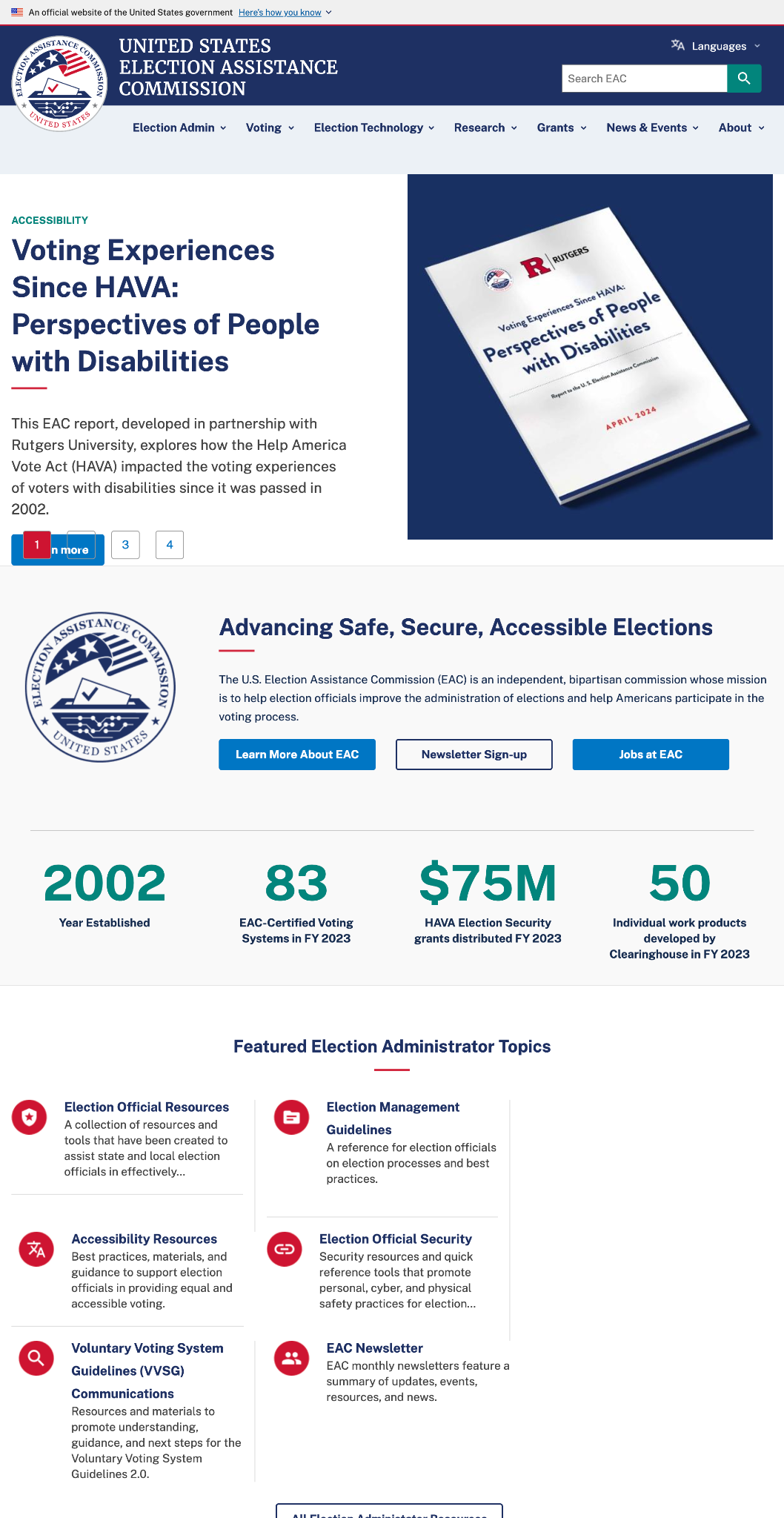 5
[Speaker Notes: TK]
Great work!
6
Product updates
7
USWDS 3.8.1
Coming next week
8
August Monthly Call
Community Choice!
9
Accessibility test update
Character Count, Prose, Tag
10
Global Accessibility Awareness Day
11
Amy Cole
she/her
Accessibility SpecialistUSWDS Contractor
12
Alex Hull
she/her
Accessibility SpecialistUSWDS Contractor
13
Whitney Quesenbery
she/they
Co-Founder & Director
Center for Civic Design
14
Creating accessible civic spaces
Building accessibility into voting systems
15
Focus on the impact on people
(not a vague severity scale)
16
Top-left:
Low expectations
Good experience

Pleasant surprise
Top-right:
High expectations
Good experience

Expectations met
Designing for delight  begins with a balance of small pleasures and consideration
from Bad experience	                         toGood experience
Bottom-left:
Low expectations
Bad experience

Expectations met
Bottom-right:
High expectations
Bad experience

Uh-Oh
Y axis: What we get
from Low expectations to		                      High expectations
X-axis: What we expect
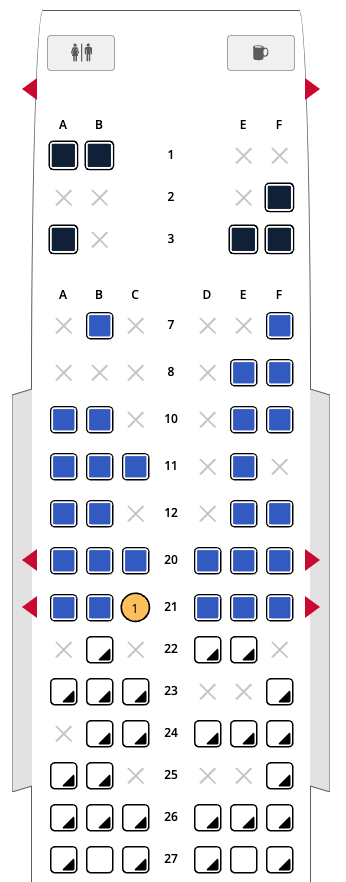 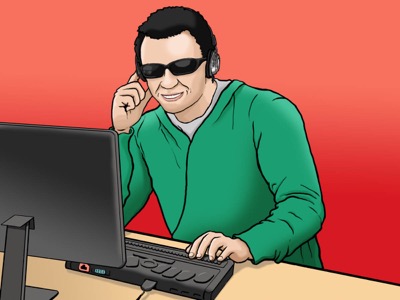 Why might this information be delightful?
Jacob
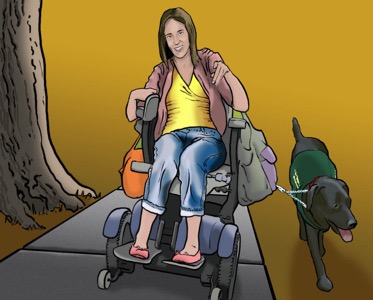 Emily
Disability: The outcome of the interaction between a  person... and the environmental and attitudinal barriers they may face.
International Classification of Functioning (ICF),
World Health Organization
Definition of disability
Usability
The effectiveness, efficiency and satisfaction with which a specified set of users can achieve a specified set of tasks in a particular environment.
Accessibility
The usability of a product, service, environment or facility by people with the widest range of capabilities.
Part 11: Usability: Definitions and concepts
Part 20: An ergonomic approach to accessibility
ISO 9241 - The ergonomics of human-system interaction
Definitions of usability and accessibility
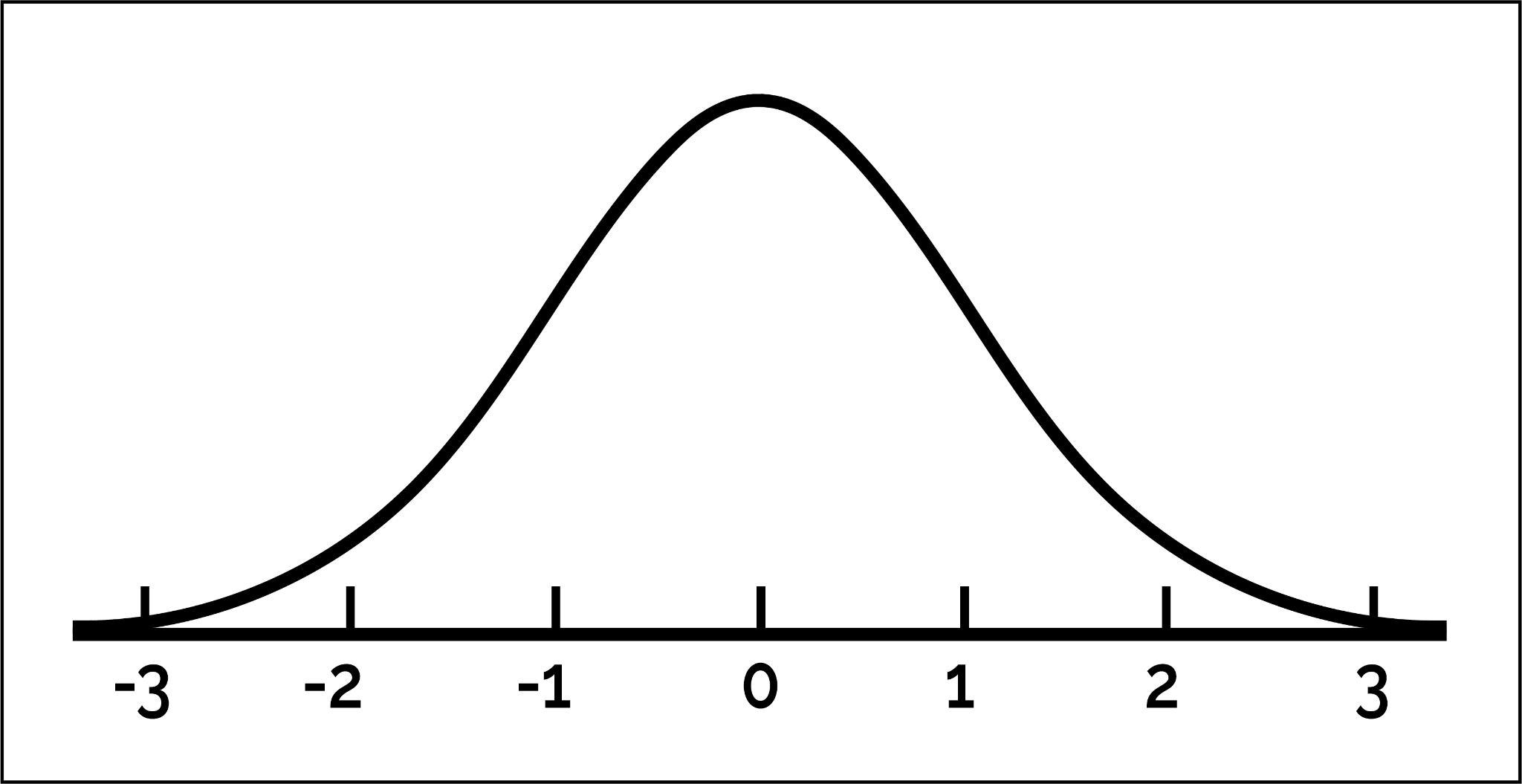 Usability
Accessibility
Accommodation
Assistance
Pushing the boundaries so no one is left out
21
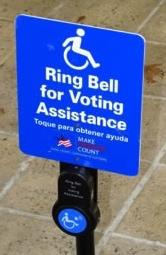 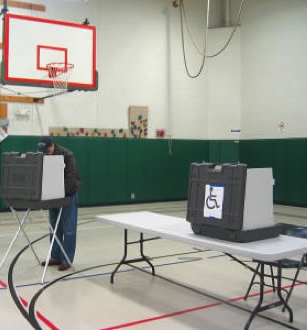 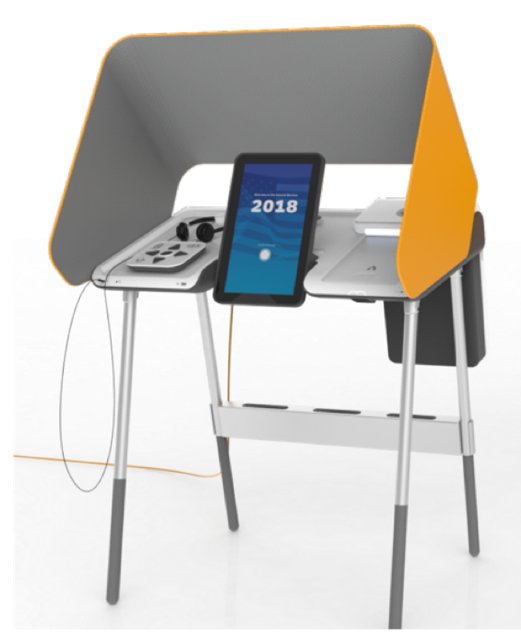 Accommodation
Accessibility
Universal design
From accommodation to universal design
22
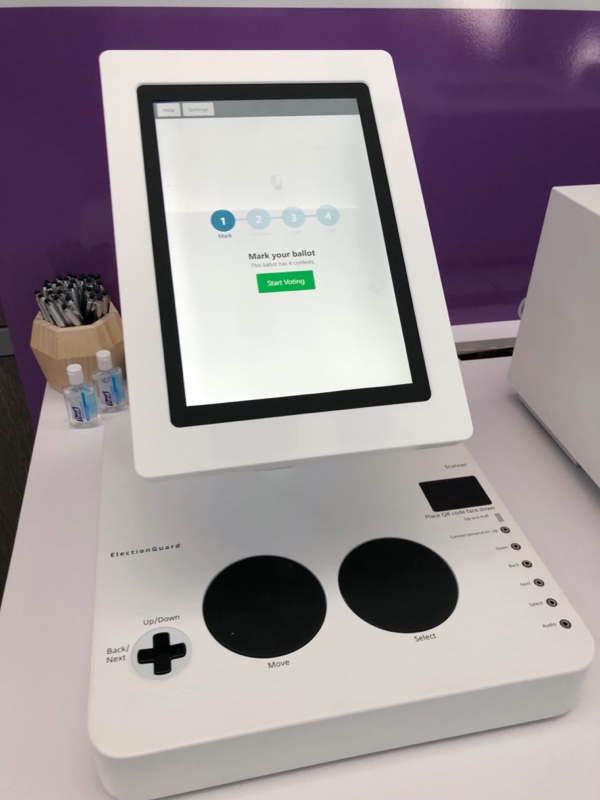 A universal controller for accessible voting is also delightful
Within any method of voting, all display formats including enhanced visual and audio and all interaction modes including tactile and limited dexterity must have the same functionality as the visual format and touch mode including voting, verification, and casting.
VVSG 2.0 requirement
Principle 5 – Equivalent and consistent voter access 
5.1-A  Voting methods and interaction mode
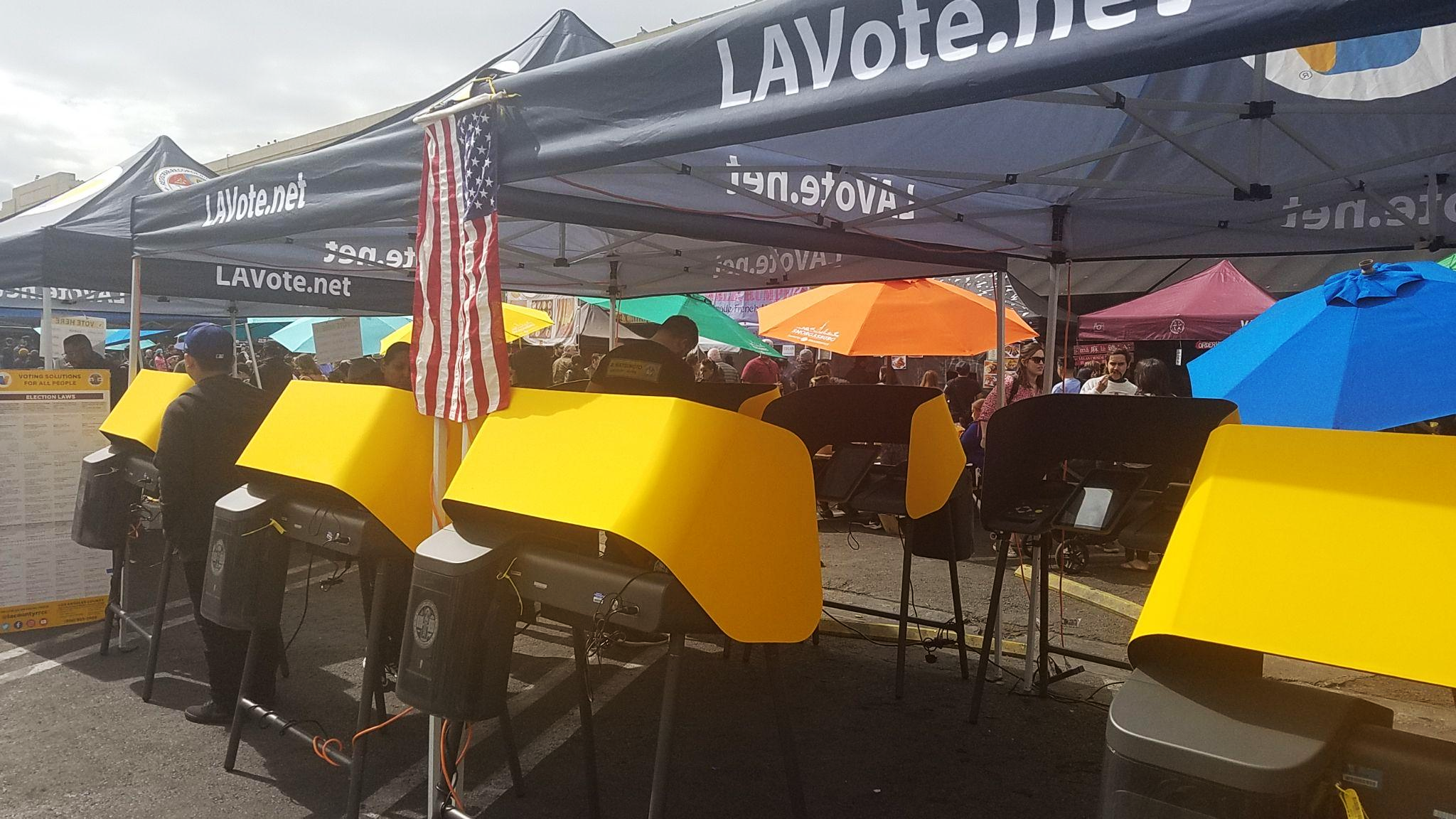 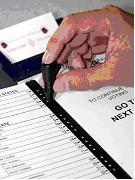 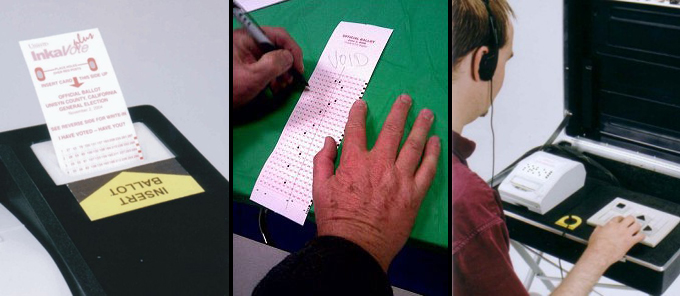 In 2020, Los Angeles County went from one of the most backward voting systems to the most advanced.
25
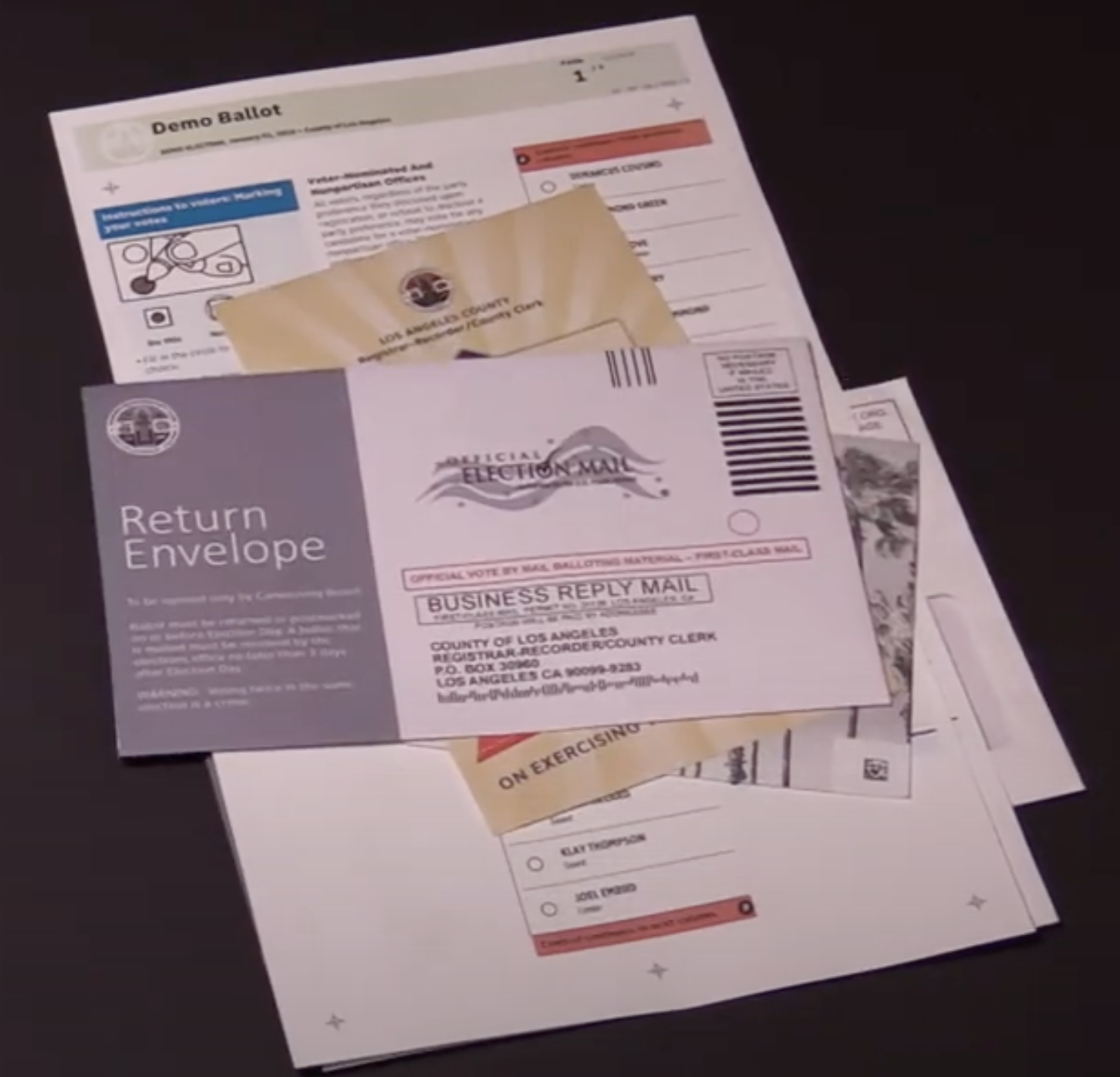 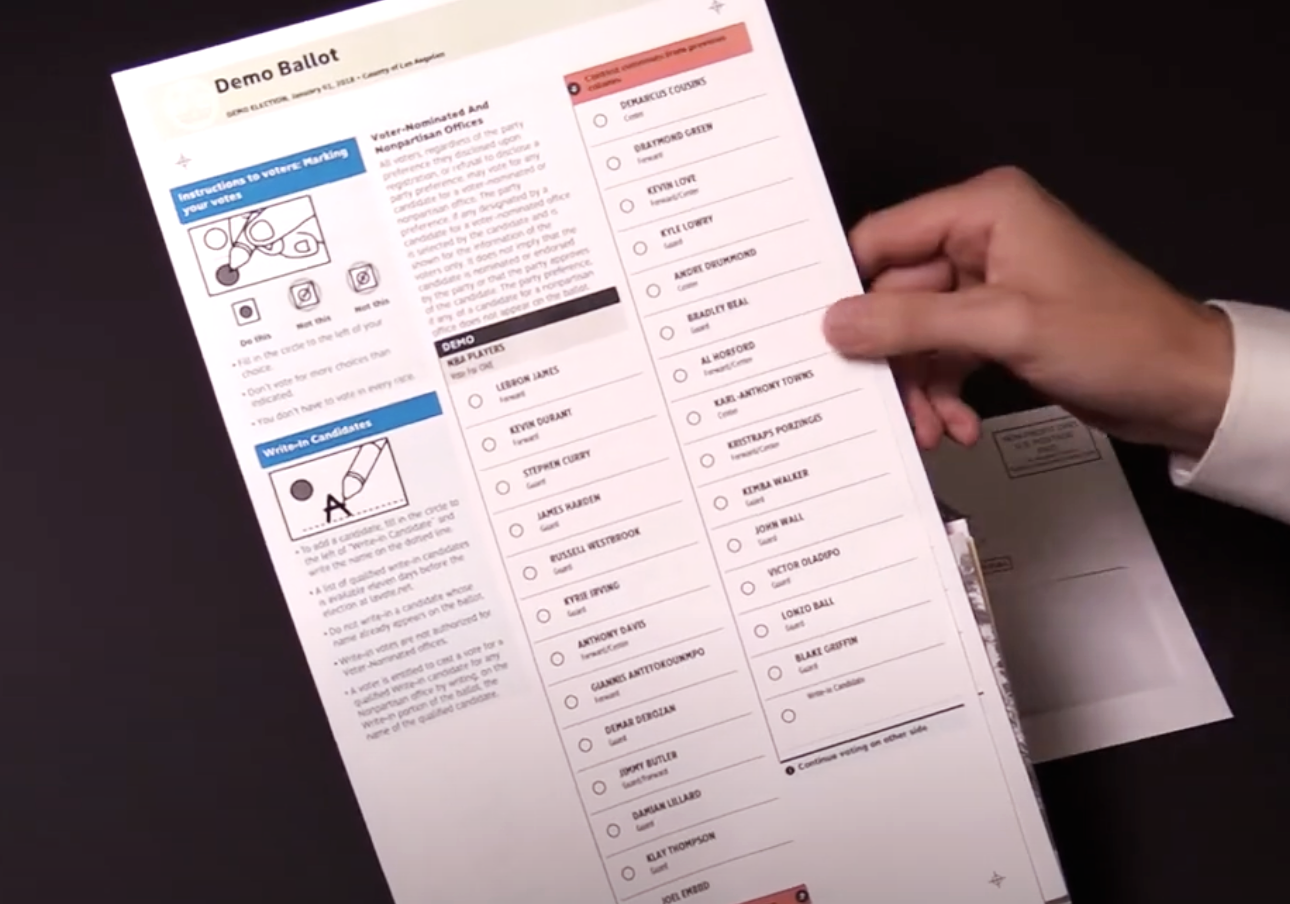 Vote-by-mail ballots launched in 2018
26
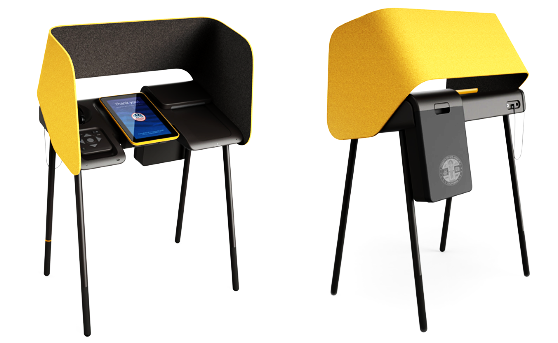 VSAP (Voting System for All People) is designed for universal use, and for 2 weeks of operation in vote centers.
27
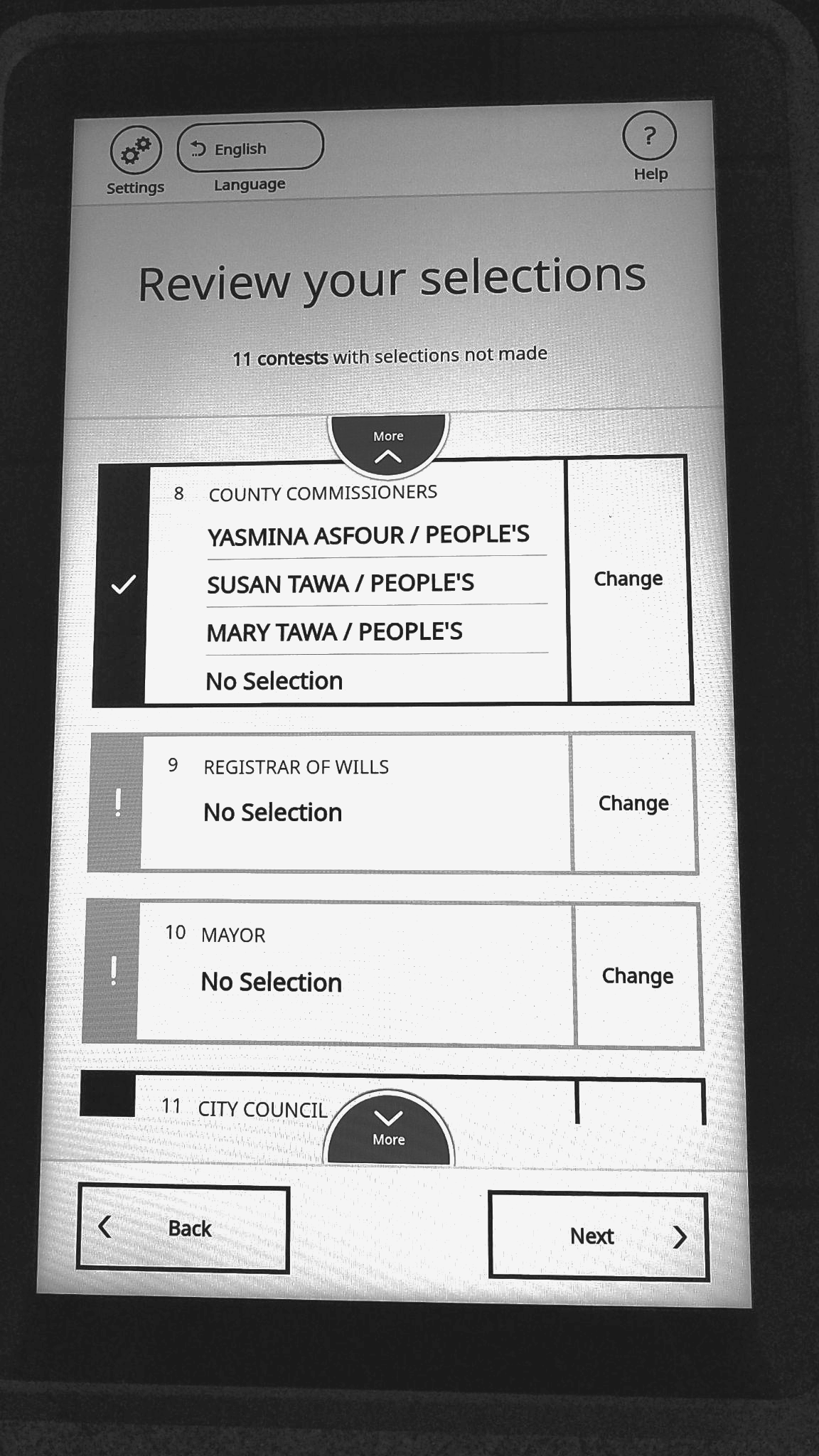 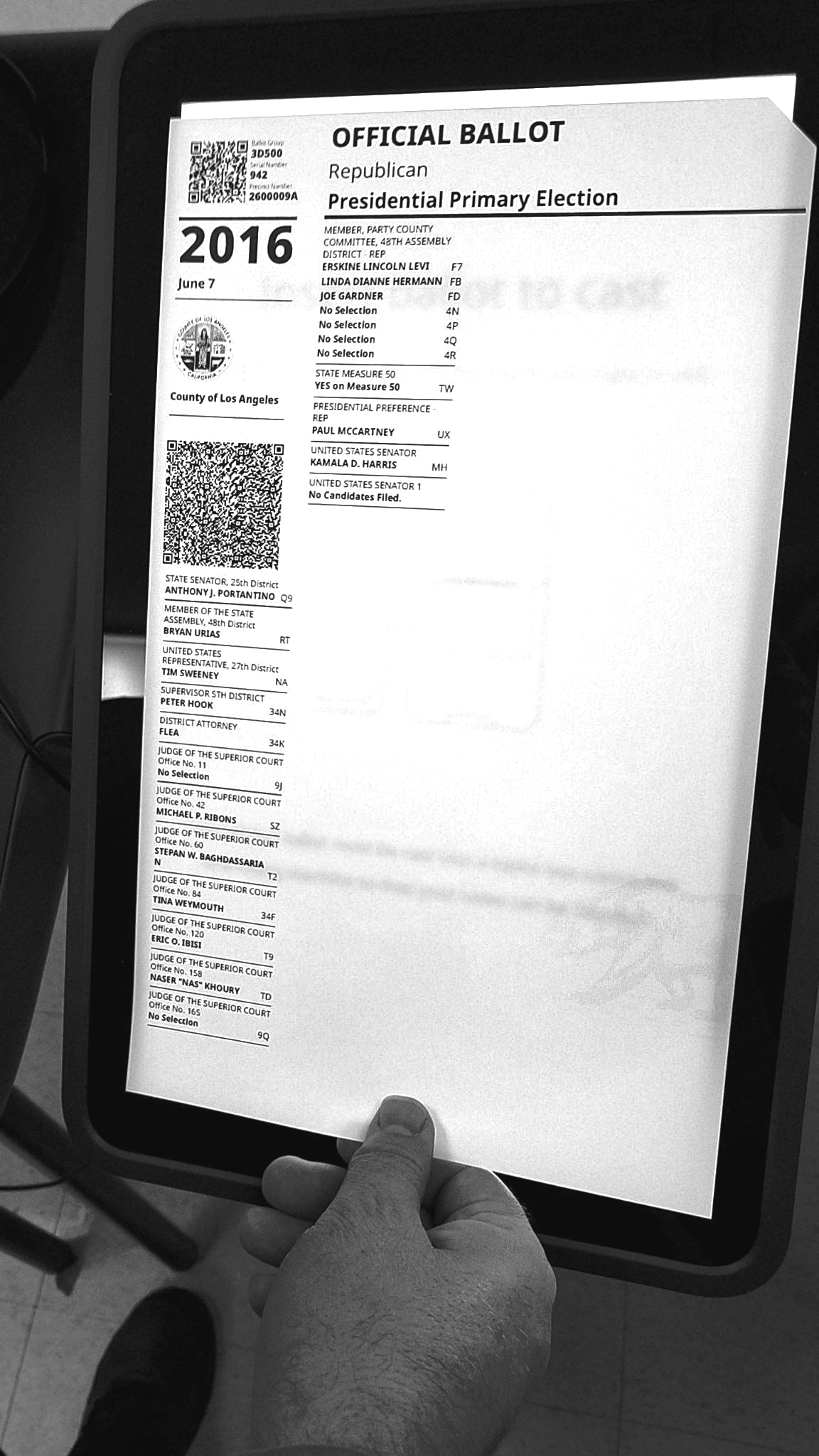 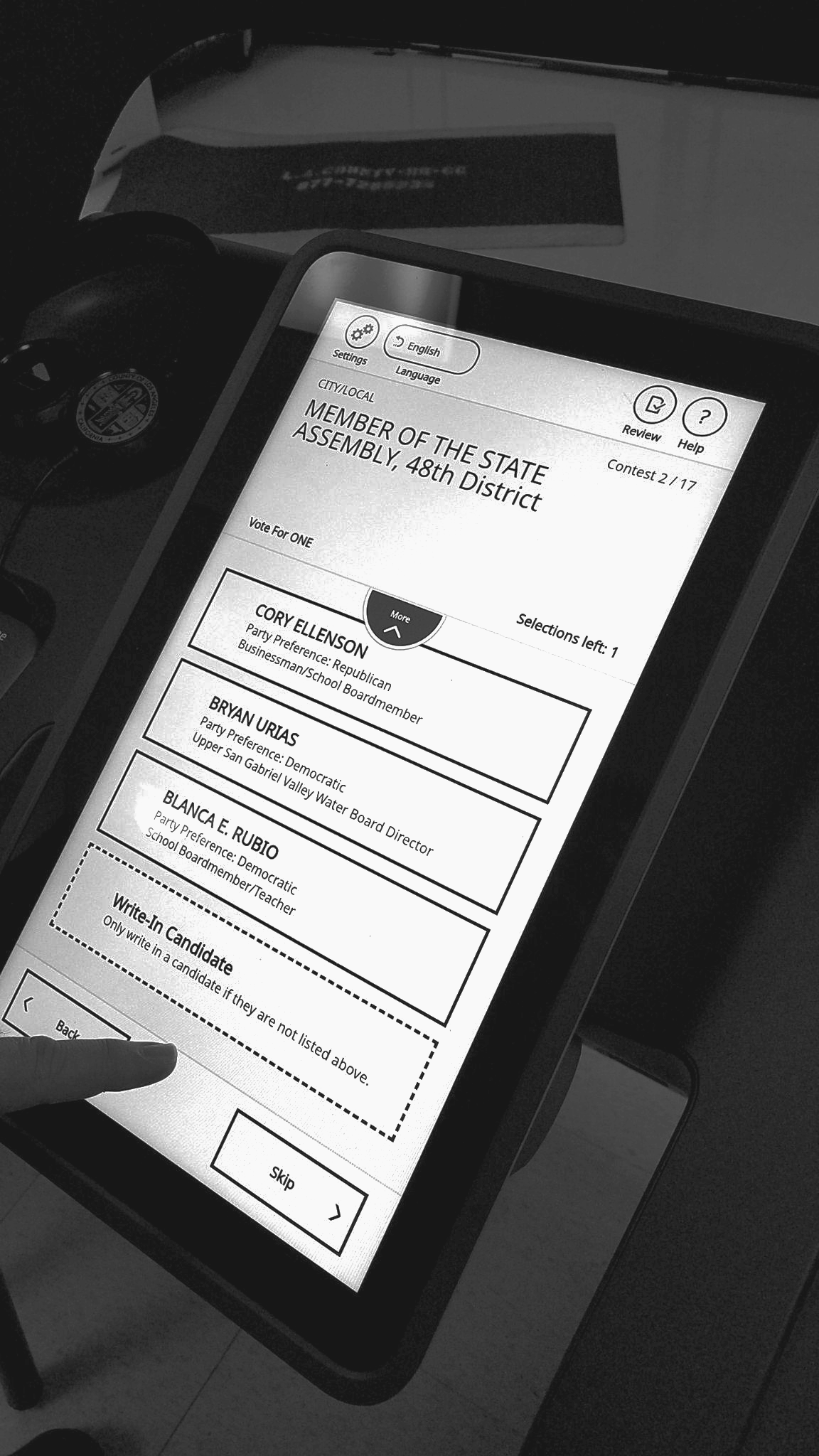 Ballot marking systems: Mark, review, print, verify, cast
28
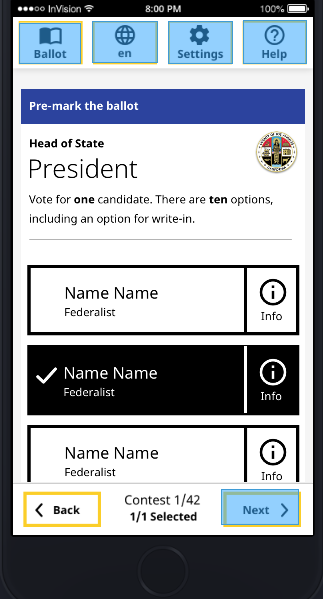 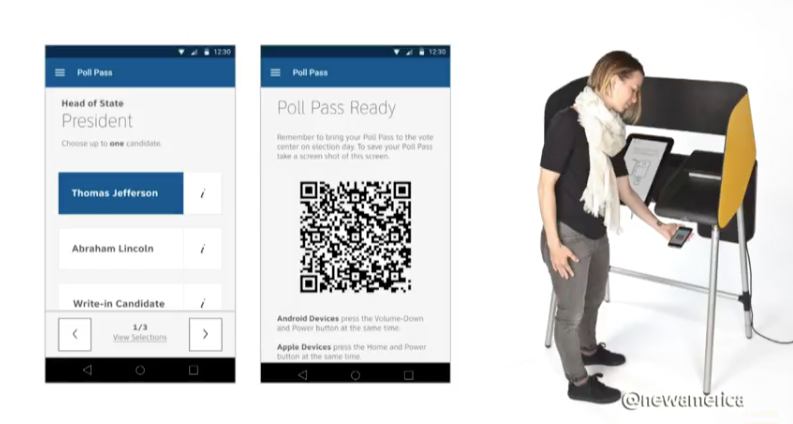 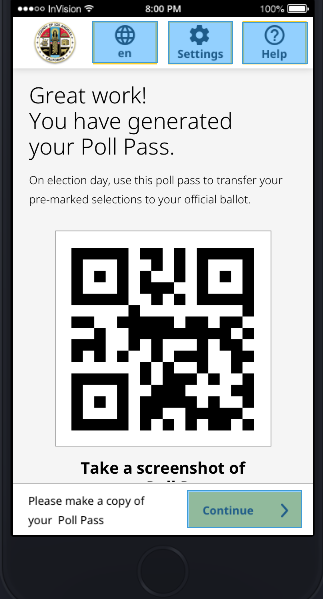 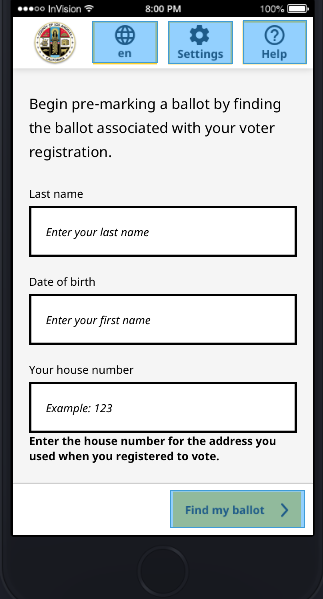 The Poll Pass: Mark your selections anywhere, vote in person.
29
Closing thoughts
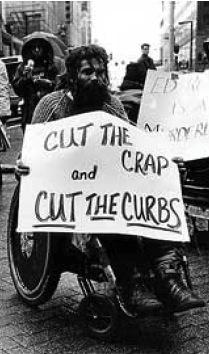 Start with intent. Define guiding principles towards goals for everyone, and consider how disabilities affect the path to success.
Get ahead of the work with preliminary research and keep it going with testing as you design and develop.
Involve stakeholders through the process for both input and transparency. 
The work never ends. 
Thank you!
Photo: mtstcil.org
Q&A
31
[Speaker Notes: DW]
Next month
June: A first look at Web Components
#uswds-public
github.com/uswds
designsystem.digital.gov
32
[Speaker Notes: DW]